Özel Sektör AR-GE Projelerine Yönelik Destekler
Prof.Dr.Barbaros Özer

Ankara Üniversitesi Süt Teknolojisi Bölümü Öğretim Üyesi
SETBİR Danışma Kurulu Üyesi
Fon Kaynakları
TÜBİTAK

Bilim, Sanayi ve Teknoloji Bakanlığı (SAN-TEZ)

AB Horizon 2020 programı
TÜBİTAK DESTEKLERİ
TÜBİTAK destekleri
Sanayi Destekleri

	 i. Ulusal destek programları


     ii. Uluslararası destek programları

    iii. Sanayi Teşvikleri



http://www.tubitak.gov.tr/tr/destekler/sanayi/ulusal-destek-programlari
Ulusal destek programları
1501 TÜBİTAK Sanayi AR-GE Projeleri Destekleme Programı
1503 Proje Pazarları Destekleme Programı
1505 Üniversite-Sanayi İşbirliği Destek Programı
1507 TÜBİTAK KOBİ AR-GE Başlangıç Destek Programları
1511 TÜBİTAK Öncelikli Alanlar Araştırma Teknoloji Geliştirme ve 
                   Yenilik Destek Programı
1512 Teknogirişim Sermaye Destek Programı
1514 Girişim Sermayesi Destekleme Programı
1602 TÜBİTAK Patent Destek Programı
1515 Öncül AR-GE Laboratuvarları Destek Programı
1501 TÜBİTAK Sanayi Ar-Ge Projeleri Destekleme Programı
Amaç;

firma düzeyinde katma değer yaratan kuruluşların 
Ar-Ge çalışmalarını teşvik etmek 
ve 
Türk sanayisinin Ar-Ge yeteneğinin yükseltilmesine katkıda bulunmak
1501 TÜBİTAK Sanayi Ar-Ge Projeleri Destekleme Programı
Probiyotik peynir??
Raf ömrü uzatma??
Membran teknolojileri??
Verim artışı??
1501 TÜBİTAK Sanayi Ar-Ge Projeleri Destekleme Programı
Personel gideri
Sarf malzemesi gideri
Seyahat gideri
Hizmet alım  gideri
Yurt içi-dışı danışmanlık gideri
Alet-ekipman-yazılım gideri
1501 TÜBİTAK Sanayi Ar-Ge Projeleri Destekleme Programı
Toplam bütçenin %25’ini ve 500.000 TL’yi aşmamak koşulu ile ön ödeme olanağı
1505 - Üniversite-Sanayi İşbirliği Destek Programı
AMAÇ;
Bu programla, üniversite/kamu araştırma merkez ve enstitülerindeki bilgi birikimi ve teknolojinin,  Türkiye’de yerleşik ve  proje sonuçlarını Türkiye’de uygulamayı taahhüt  eden kuruluşların ihtiyaçları  doğrultusunda,  ürüne  ya  da sürece dönüştürülerek sanayiye aktarılması yoluyla ticarileştirilmesine katkı sağlamak amaçlanmıştır.
1005 - Ulusal Yeni Fikirler ve Ürünler Araştırma Destek Programı
Ülkemizde yaygın kullanım potansiyeli olan ve yurtdışından temin edilen bir sistemin/cihazın/yöntemin/
malzemenin/ üretimine yönelik
Yurtdışından satın alınarak ülkemizde tarımı yapılan bitki çeşitlerinin ülkemiz koşullarına uygun olarak ıslahı
1005’e uygun  proje konuları
Verimli hayvan ırkı, hayvansal ürün ve teknolojilerinin geliştirilmesi; gıda ürünlerini işleme, paketleme ve depolamada kullanılan ürün ve teknolojilerin geliştirilmesi
Türkiye’de henüz üretil(e)mediği için yurt dışından yüksek maliyetlerle ithal edilen ürün, süreç, yöntem, model veya teknikleri
1505 Üniversite-Sanayi İşbirliği Destek Programı
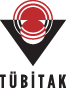 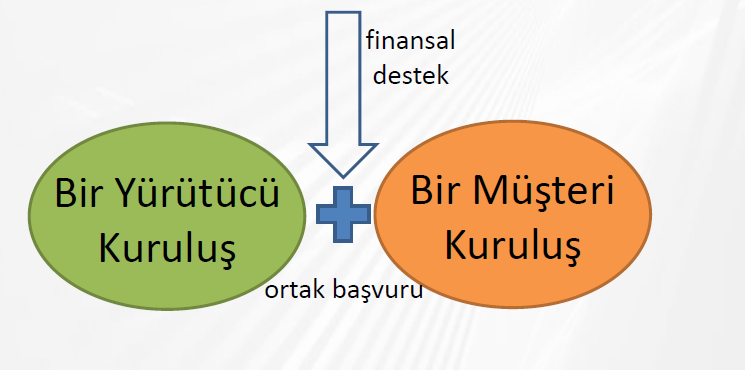 1505 Üniversite-Sanayi İşbirliği Destek Programı
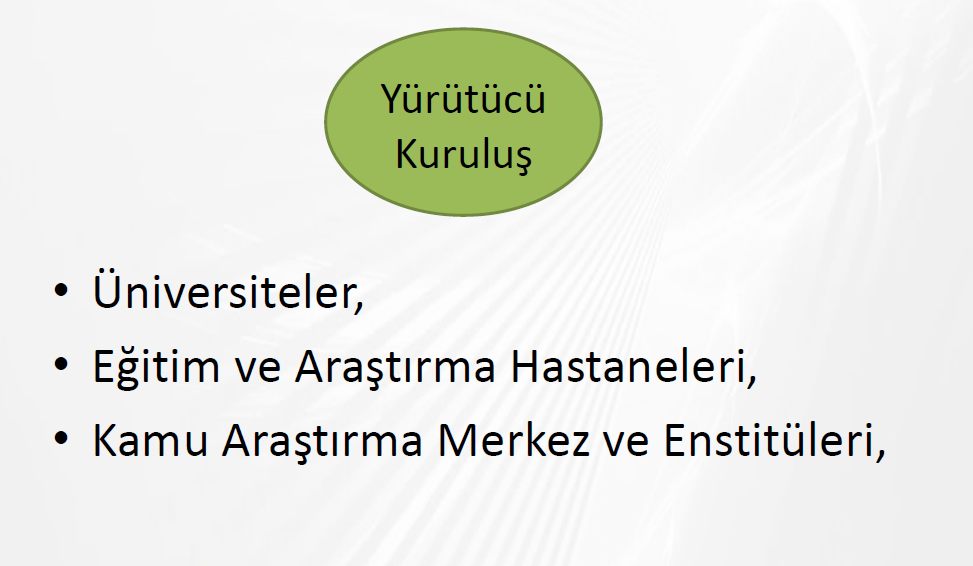 1505 Üniversite-Sanayi İşbirliği Destek Programı
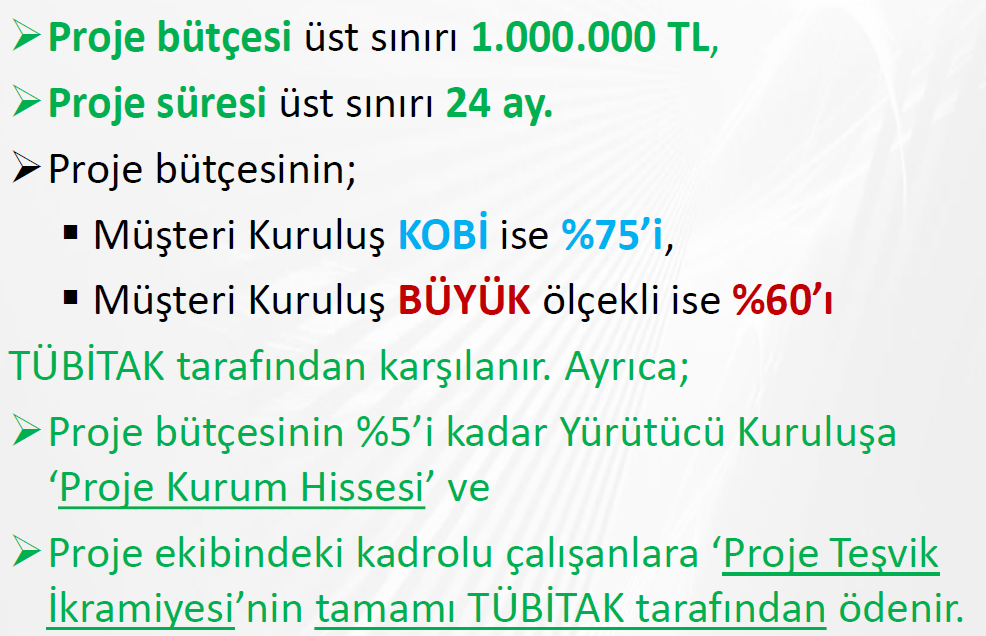 1505 - Üniversite-Sanayi İşbirliği Destek Programı
Yürütücü kuruluş
(üniversite, kamu araştırma ens. vb..)
Müşteri kuruluş (özel sektör girişimi-sektör kısıtı yok)
İşbirliği anlaşması
Finansman
TÜBİTAK katkısı: müşteri kuruluş KOBİ ise %75, büyük ölçekli ise %60
TÜBİTAK ve Müşteri Kuruluş
1507 - Üniversite-Sanayi İşbirliği Destek Programı
Yeni ürün üretimi

 Mevcut ürün iyileştirmesi

 Ürün kalitesi veya standardını yükseltilmesi

 Maliyet düşürücü eylemler

 Yeni üretim tekniklerinin geliştirilmesi
Öncelikli!!
1507 - Üniversite-Sanayi İşbirliği Destek Programı
Destek oranı %75
1511 - TÜBİTAK Öncelikli Alanlar Araştırma Teknoloji 
                Geliştirme ve Yenilik P. D. P.
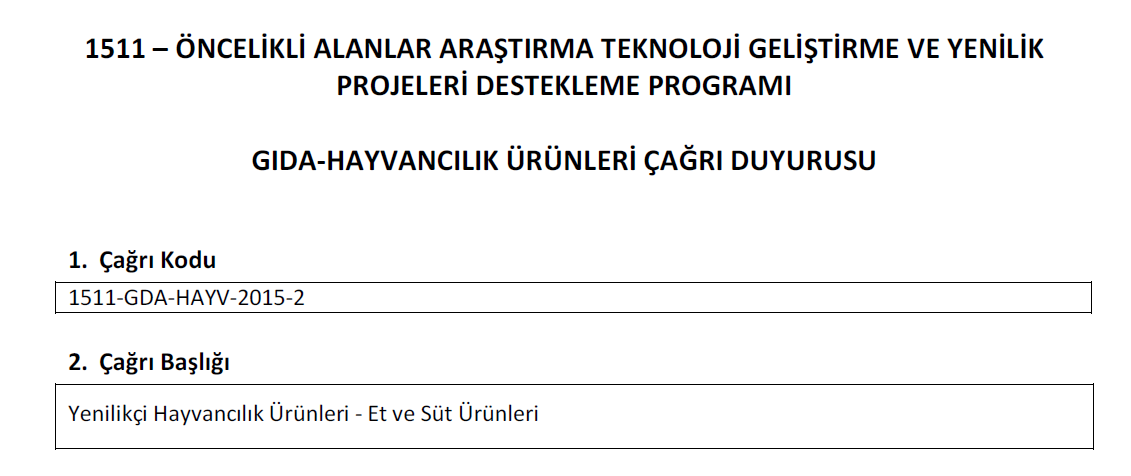 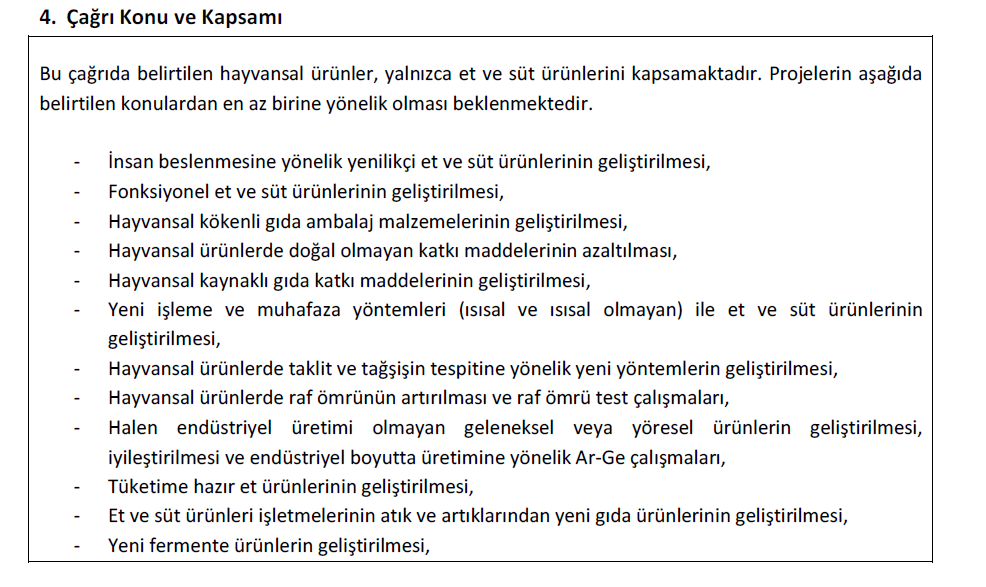 1511 - TÜBİTAK Öncelikli Alanlar Araştırma Teknoloji 
                Geliştirme ve Yenilik P. D. P.
Gıda Biyoteknolojisi 
	1511-GDA-BIYO-2016-2-Gıda Biyoteknolojisi-Gıda Sanayine Yönelik Biyoteknolojik Ürünler
Gıda Güvenilirliği
	 1511-GDA-GGUV-2016-2-Gıda Güvenilirliği-Gıda Güvenilirliği için Yenilikçi Teknolojiler
Gıda Katkı Maddeleri
	1511-GDA-KTKM-2017-2-Gıda Katkı Maddeleri-Gıda Sanayi Katkı ve Yardımcı Maddeleri
Gıda Üretim Teknolojileri 
	Gıda işleme (Pastörizasyon, sterilizasyon, Soğutma, Kurutma)
	1511-GDA-URTM-2016-1-Akıllı Ambalaj Teknolojilerinin Geliştirilmesi
	1511-GDA-URTM-2017-2-Gıda Üretim Teknolojileri-Akıllı Ambalaj Teknolojileri
Hayvancılık Ürünleri
	1511-GDA-HAYV-2015-2-Hayvancılık Ürünleri-Yenilikçi Hayvancılık Ürünleri
1511 - TÜBİTAK Öncelikli Alanlar Araştırma Teknoloji 
                Geliştirme ve Yenilik P. D. P.
KOBİ için %75


	Büyük ölçekli işletmeler için %60


			%10 Genel gider desteği

			
					Üst limit yok!!!
1512 Teknogirişim Sermaye Destek Programları
1512 Teknogirişim Sermaye Destek Programları
1512   2015 yılı uygulayıcı kuruluşlar
Anadolu Üniversitesi Teknoloji Transfer Ofisi
Bilkent CYBERPARK
Ankara Üniversitesi Teknoloji Geliştirme Bölgesi Yönetici A.Ş.
Dokuz Eylül Teknoloji Geliştirme A.Ş.
Erciyes Teknopark A.Ş.
Fırat Teknokent Teknoloji Geliştirme Bölgesi Yönetici A.Ş.
Hacettepe Teknokent Tek.Tran. Ar-Ge Dan. En. Sa. Çe. İle.San. ve Tic. A.Ş.
İde-EGE Teknoloji Geliştirme Bölgesi A.Ş.
Sabancı Ünv. İnovent A.Ş. ve Adana ÜSAM ortaklığı
İTÜNOVA Teknoloji A.Ş.
İzmir Teknoloji Geliştirme Bölgesi A.Ş. (İYTE)
Karadeniz Teknik Üniversitesi Teknoloji Transfer Ofisi
Konya Teknokent Teknoloji Geliştirme Hizmetleri A.Ş. (Selçuk Ü.)
ODTÜ Teknokent Yönetim A.Ş
Özyeğin Üniversitesi Teknoloji Transfer Ofisi
TOBB Ekonomi ve Teknoloji Üniversitesi Teknoloji Transfer Ofisi
Türk Ekonomi Bankası A.Ş.(TEB)
Uludağ Üniversitesi Teknoloji Transfer Ofisi A.Ş.
1512 Teknogirişim Sermaye Destek Programları
1008 - Patent Başvurusu Teşvik ve Destekleme Programı (kaldırıldı)
1602- Patent desteği
Türk Patent Enstitüsü’ne(TPE) yapılacak olan Ulusal Patent Başvurularında;

i. Araştırma Raporu Desteği,
ii. İnceleme Raporu Desteği,
iii. Vekil kullanılan başvurulara vekil desteği,
iv. Patent alınması durumda ise Patent Sahibine ve başvuru süreçlerin patent vekillerine Patent Tescil ödülü verilmektedir
1003 - Öncelikli Alanlar Ar-Ge Projeleri Destekleme Programı
UBTYK
Yurtiçinde yapılan AR-GE projeleri
İzlenebilir hedefleri olan
Sonuç odaklı
Küçük ölçekli projeler <24 ay, orta ve büyük ölçekli projeler ise <36 ay
1003 - Öncelikli Alanlar Ar-Ge Projeleri Destekleme Programı
Proje bütçeleri	

Küçük Ölçekli projeler 	:   500.000 TL’ye kadar
Orta Ölçekli projeler 		:    500.001 - 1.000.000 TL
Büyük Ölçekli projeler 	: 1.000.001 - 2.500.000 TL
* Burs dahil, PTİ, kurum hissesi hariç
1003 - Öncelikli Alanlar Ar-Ge Projeleri Destekleme Programı
ÖZEL KOŞULLAR
Özel sektöre ayrılan makine-teçhizat tutarının %50’si TÜBİTAK’tan
Makine-teçhizat, hizmet alımı, burs üst sınırları her yıl belirlenir
Bütçe kalemleri dengeli dağılmalıdır
http://ardeb-pbs.tubitak.gov.tr
EK I ve EK II hariç 25 sayfayı aşmamalıdır
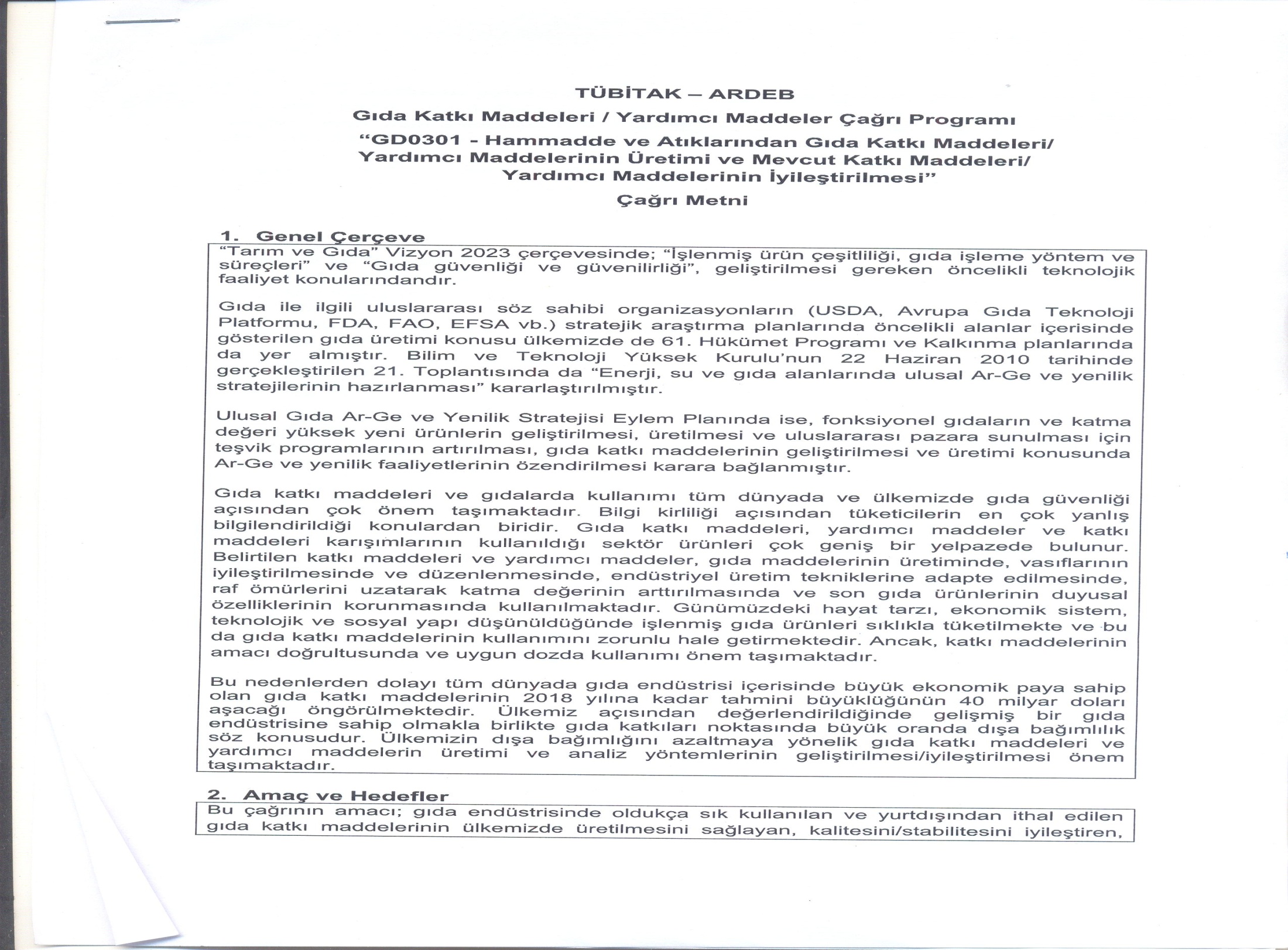 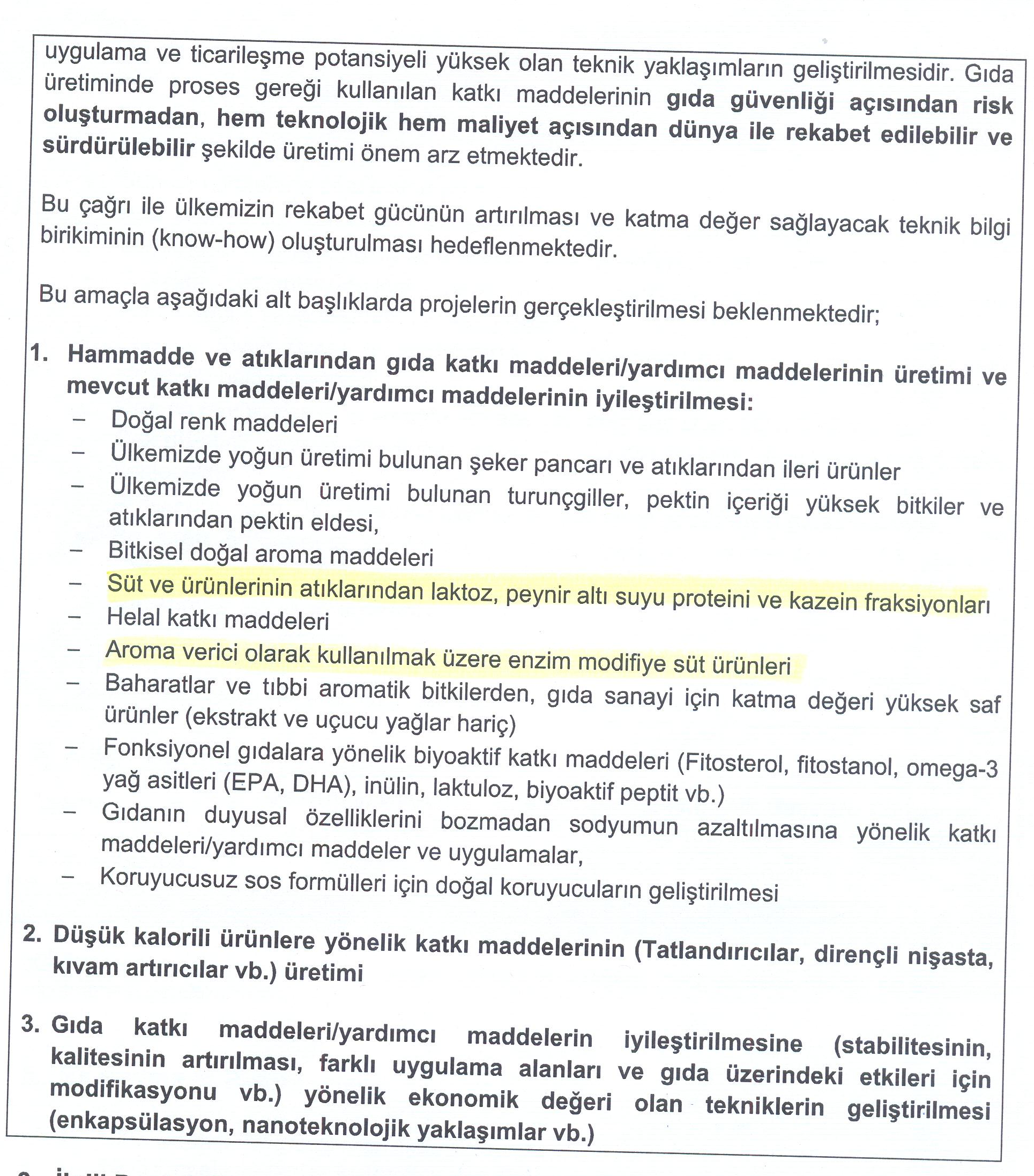 Bu eğitim TÜBİTAK desteği ile gerçekleştirilmektedir
Bilim, Sanayi ve Teknoloji Bakanlığı Destekleri
SAN-TEZ
katma değer yaratan, ülkemizde yerleşik
 işletmeler ve üniversitelerin işbirliği ile 
hazırlanacak projeler!
SANTEZ- Destek oranları
San-Tez projelerinde proje ortağı firma;
* Mikro işletme ise en az %15
* Küçük işletme ise en az %20
* Orta büyüklükteki işletme ise en az %25
* Büyük işletme ise en az %35
oranında proje katkı payını üstlenmektedir. 
Kalan tutar program kapsamında Bakanlıkça hibe olarak desteklenmektedir.
SANTEZ- Uygun olmayan proje tipleri
yeni bilgiler elde etmek için yapılan, 

belirlenmiş bir uygulaması ya da kullanımı bulunmayan teorik ya da deneysel çalışmalar, 

durum tespiti projeleri, 

rutin testler/analizler, 

pilot üretim tesisi ve alt yapı kurmaya yönelik yatırım ağırlıklı ya da 

Ar-Ge içeriği bulunmayan faaliyetler içeren projeler
AB HORIZON 2020 Programı
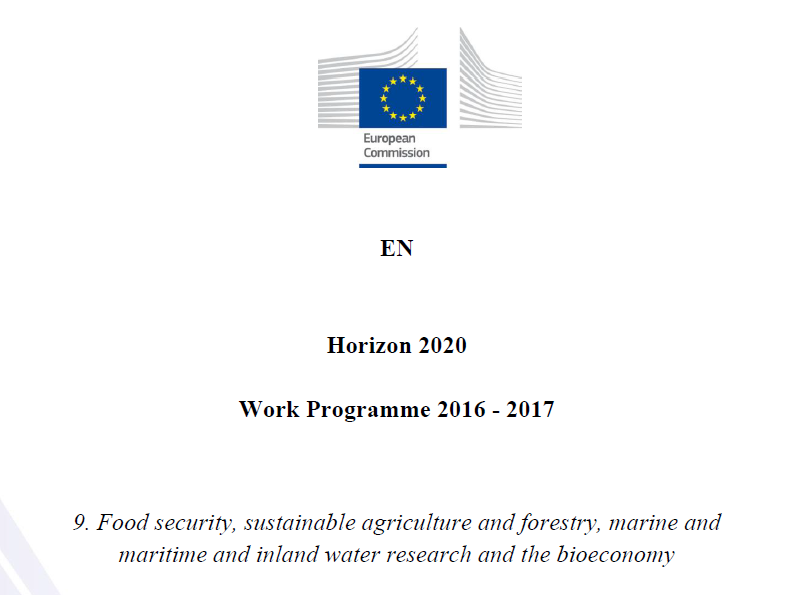 Horizon 2020
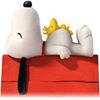 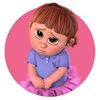 2020
3 milyar Euro
bütçe!!!
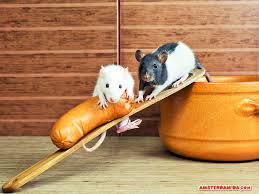 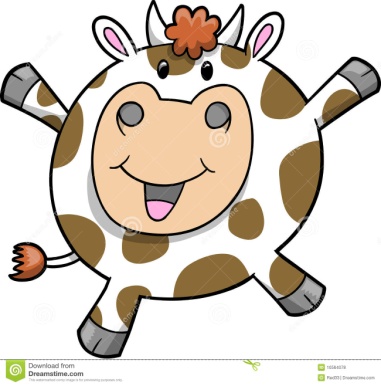 Horizon 2020
Horizon 2020
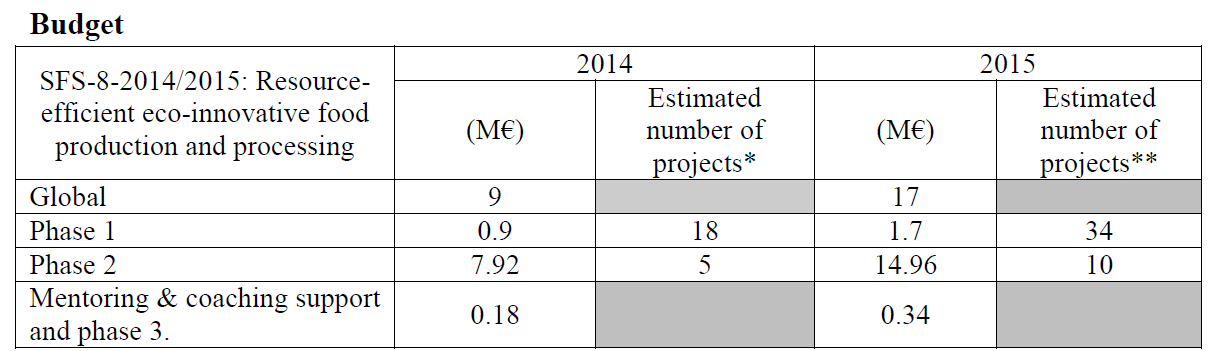 Teşekkür ederimadabarbaros@gmail.com